Things you may not know about HTCondor
John (TJ) Knoeller
Condor Week 2017
-limit not just for condor_history
condor_q -limit <num>
Show no more than <num> jobs.
Ignored if Schedd is before 8.6

condor_status -limit <num>
Show no more than <num> ads
Ignored if Collector is before version 8.7.1
2
You can use -af to test classad expressions
>condor_status -limit 1 -af 'subsys("abcdef",1,-2)'
bcd>condor_history -lim 1 -af 'split("a,b,c")'
{"a","b","c"}

>condor_q -lim 1 -af:V 'join("/",split("a,b,c"))'
a/b/c
3
You can use the classad ?: operator as a binary operator
In 8.6 the middle argument of the ?: operator is now optional in -format, -af, and custom print format files

# if you want this
Attr =!= undefined ? Attr : Default
# you can write this!(Attr ?: Default)
Be sure to use () around it!
Not safe for use in Job or Machine ads (yet)
An 8.4 or earlier Collector / Schedd will not read it
4
Print format files configure the classad pretty-printer
Save this as job_starts.fmt
SELECT  Machine WIDTH -12  splitslotname(Name)[0] AS Slot WIDTH -5  Cpus  Memory  JobId?:"no" AS JobId WIDTH -5
  RecentJobStarts/20.0 AS 'Jobs/Min' PRINTF %.2f
WHERE RecentJobStarts >= 1
>condor_status -pr job_starts.fmtMachine    Slot  Cpus Memory JobId Jobs/Minbob.cs.edu slot1    1    256  27.2     0.15
5
You can set the default output of condor_status and condor_q
STATUS_DEFAULT_<type>_PRINT_FORMAT_FILE \
  = /path/to/print-format-file  
<type> is STARTD, SCHEDD, MASTER, etc

Q_DEFAULT_PRINT_FORMAT_FILE = /path/to/file
  or
Q_DEFAULT_<opt>_PRINT_FORMAT_FILE = /path/to
<opt> is RUN, HOLD, GRID, etc
6
Submit files now have keywords for controlling job retries
max_retries = <num>
Retry the job until it exits with a success exit code or <num> retries have happened
success_exit_code = <value>
Set the success value for the exit code. Default is 0 
retry_until = <expression>
Retry the job until <expression> is true or <num> retries have happened.
7
$() expansions in config and submit files allow defaults
Use in config file to safely amend START expression
START = $(START:true) && TARGET.WantMore
Use in sleep.submit file to allow command line values
Executable = /bin/sleepArgs = $(SLEEP_FOR:300)
>condor_submit SLEEP_FOR=5 sleep.submitsleeps for 5 seconds
>condor_submit sleep.submit
sleeps for 300 seconds
8
In 8.6 $ENV also allows default
+SubmittedBy="$ENV(LOGNAME:nobody)"
$ENV macro now accepts a default value
$Fpduwnxbqa(param)
$F macro has additional formatting options
u and w format paths as *nix and Windows.
b strips trailing / from paths and . from ext
qa quotes for use in Arguments
9
You can use if and include in config files
if $(IsMaster)  include command into $(CONFIG_DIR)/cache : <script>
else  include ifexist : $(CONFIG_DIR)/cache
endif

Builtin IsXXX params for each deamon type
Include can read a file or run a script and read its output
Optional keywords in green are new for 8.6
10
You can use if and include in submit files also
include ifexist : boilerplate.submit
if defined OPTION
  Args = $(Args) -opt $(OPTION)
endif

The option argument can be passed on the command line
if defined is true if the option is defined and not empty
11
Metaknobs are now called "Configuration Templates"
Simplify configuration
Future proof
Four categories
Role
Security
Feature
Policy
12
condor_config_val will list the config templates
> condor_config_val use POLICYuse POLICY accepts
  ALWAYS_RUN_JOBS
  DESKTOP
  HOLD_IF_CPUS_EXCEEDED
  HOLD_IF_MEMORY_EXCEEDED
  LIMIT_JOB_RUNTIMES
  PREEMPT_IF
  PREEMPT_IF_CPUS_EXCEEDED
  PREEMPT_IF_MEMORY_EXCEEDED
  UWCS_DESKTOP  WANT_HOLD_IF
> condor_config_val use FEATUREuse FEATURE accepts
  ContinuousCronHook
  GPUs
  OneShotCronHook
  PartitionableSlot
  PeriodicCronHook
  REMOTE_CONFIG
  REMOTE_RUNTIME_CONFIG
  ScheddCronContinuous
  ScheddCronOneShot
  ScheddCronPeriodic
  StartdCronContinuous
  StartdCronOneShot
  StartdCronPeriodic
  VMWARE
13
Metaknobs with arguments
use FEATURE : PartitionableSlot(1, Cpus=2, Memory=50%)
Register a type 1 partitionable slot and give it 2 Cpus and 50% of the memory
use FEATURE : StartdCronOneShot(<tag>,<exe>[,<args>])
Register a One-shot STARTD_CRON hook, using <tag> as the hook name, and <exe> as the program.
use FEATURE : StartdCronPeriodic(<t>,<rate>,<e>[,<a>])
Register a Periodic STARTD_CRON hook, using <t> as the hook name, rate as the repeat rate and <e> as the program.
14
condor_config_val tricks
condor_config_val -write:upgrade -
Show all non-default values in the config files
condor_config_val -subsys SCHEDD
Parse the config files like the schedd would
condor_config_val -dump _LOG$
Show all values with names that end in _LOG
15
Config trick #1
include : /bin/echo RANDVAL=$RANDOM_INTEGER(1,9) |
RANDVAL changes only on startup and on reconfig of the daemon

Why does this work?
16
Config trick #2
include command into $(LOCAL_CONFIG_DIR)/randv : \
/bin/echo RANDVAL=$RANDOM_INTEGER(10000,99999)
The first parse of config sets a random value into a file, all others parse the file.

THIS HAS SECURITY IMPLICATIONS!
If the file randv is writable by non-root, an attacker  can use it to get root.
17
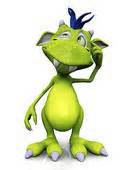 Any Questions?
18